Dynamic Electricity
Conductance / Resistance / Factors
Conductance
Conductance:
A measure of the ability to carry electric charge.
Resistance
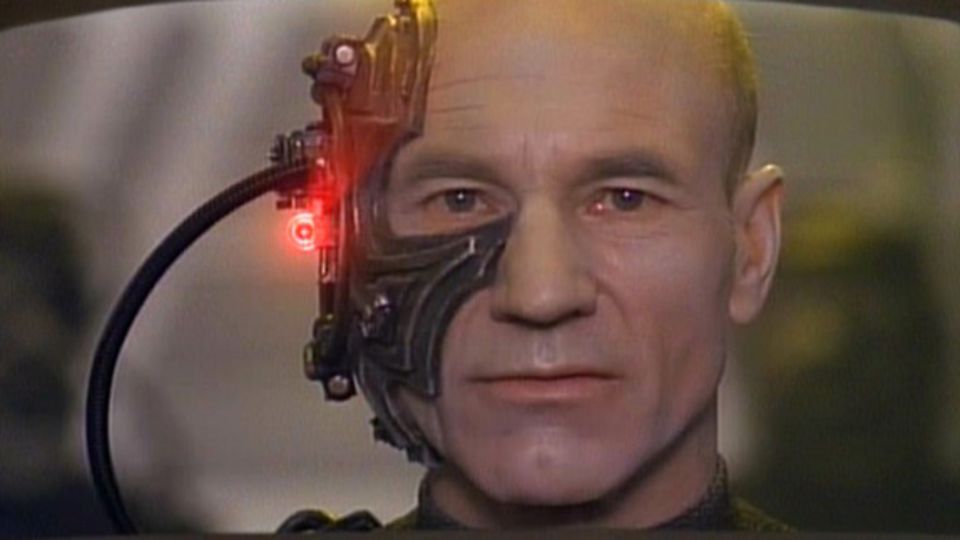 Resistance
is futile …
Resistance
Resistance:
A measure of the opposition to the flow of electricity.
R
Symbol for Resistance (used in formulas):
Ohms ;
Unit (resistance is measured in …):
Greek letter Omega
Example:
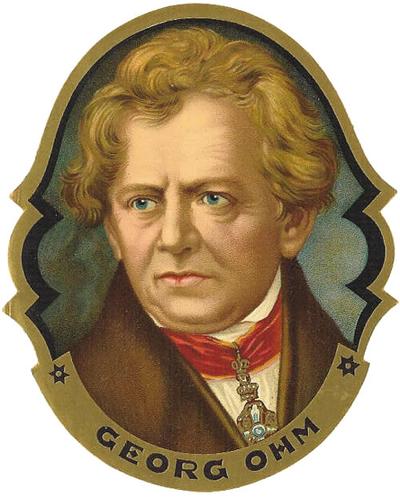 Resistance  equal to  270  ohms
Measure
Measure
Value
Unit
Value
Unit
Same idea as:
A Resistor (in an electric circuit) is a component that limits the flow of electric charge (electrons).
Schematic symbol for a resistor:
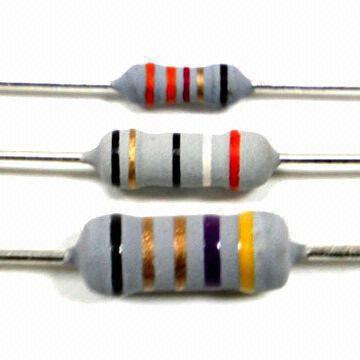 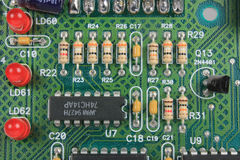 Resistors:
The higher the resistance value, the less electric current there is flowing through the circuit.
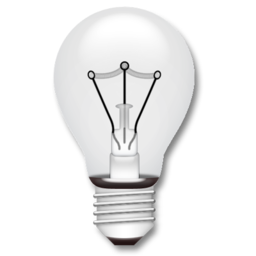 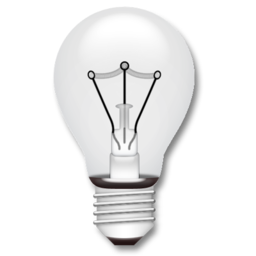 Lower
Resistor
Value
Higher
Resistor
Value
The higher the resistance value, the less electric current there is flowing through the circuit.
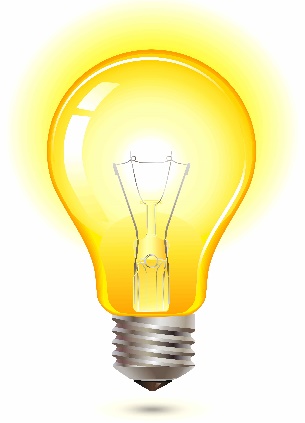 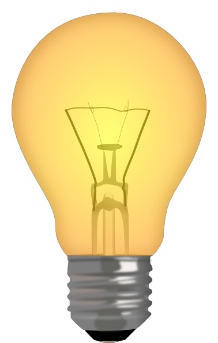 Lower
Resistor
Value
Higher
Resistor
Value
Factors that affect Conductance / Resistance
1)
Material:
Some materials conduct electricity better than others.
2)
Length:
(Less distance for electrons to travel)
3)
Diameter:
(More room for electrons to travel through)
4)
Temperature:
(Atoms more structured; less random motion)
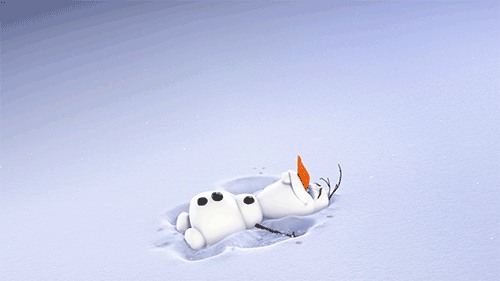 Think of Santa!
What makes a good conductor?
Short
Large diameter
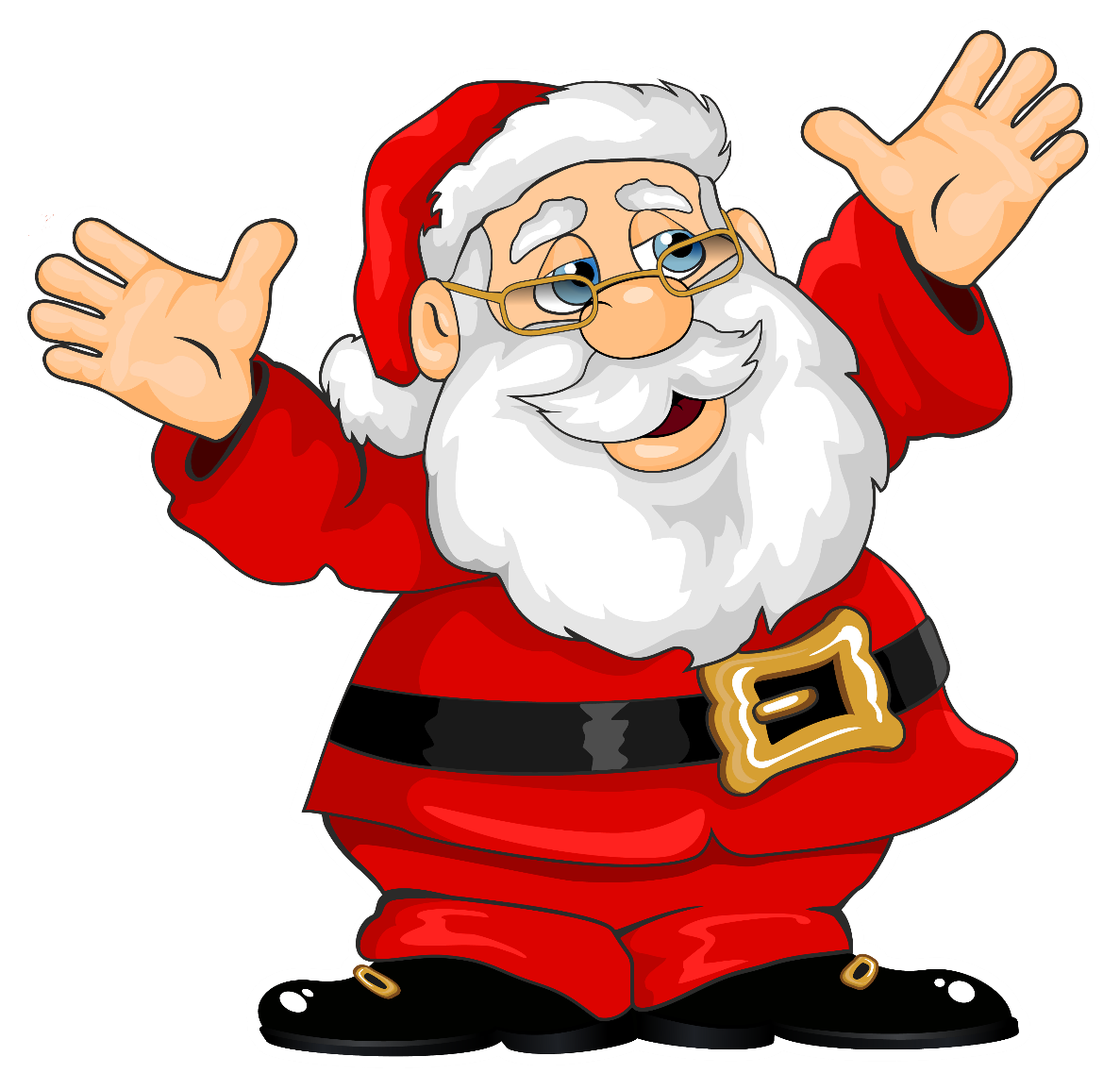 Likes the cold
Gold belt buckle
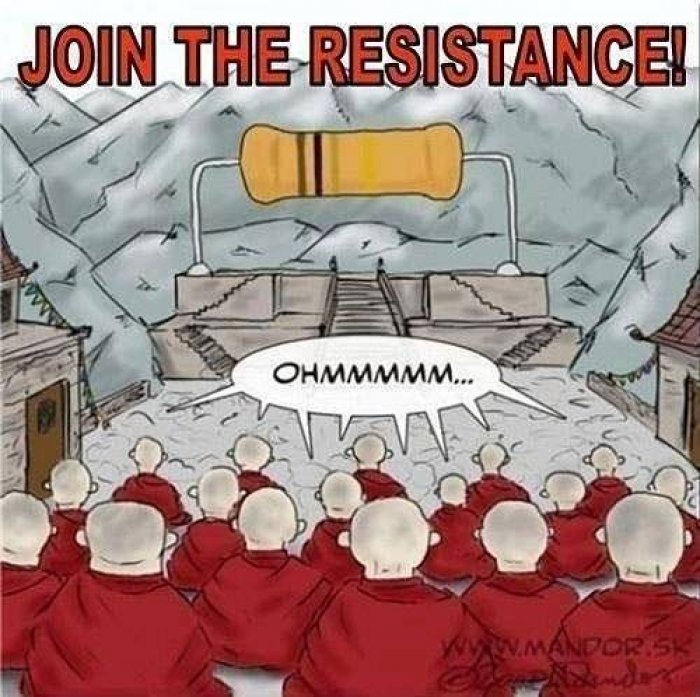